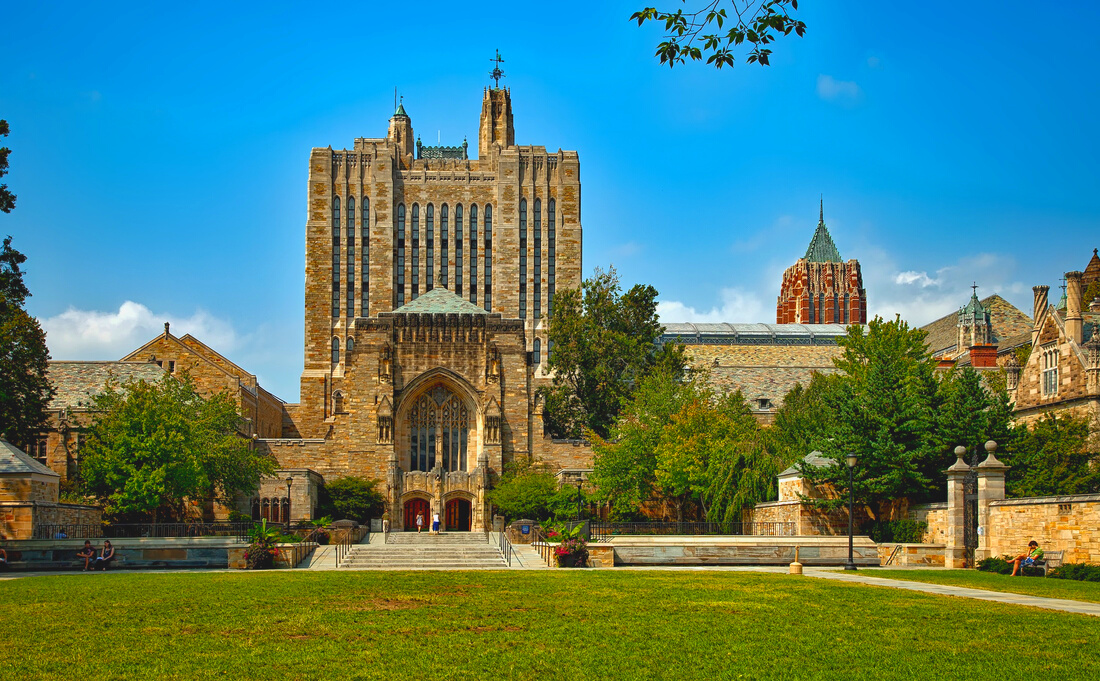 CONTACT US
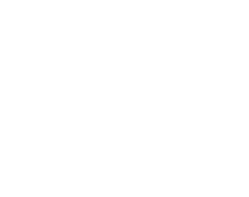 CAESAR ACADEMY
(123) 456 7890
123 Anywhere St., Any City, ST 12345
hello@reallygreatsite.com
www.reallygreatsite.com
Our duty is to raise intelligent and 
future-driven young men.
AN ALL-BOYS PRIVATE SCHOOL
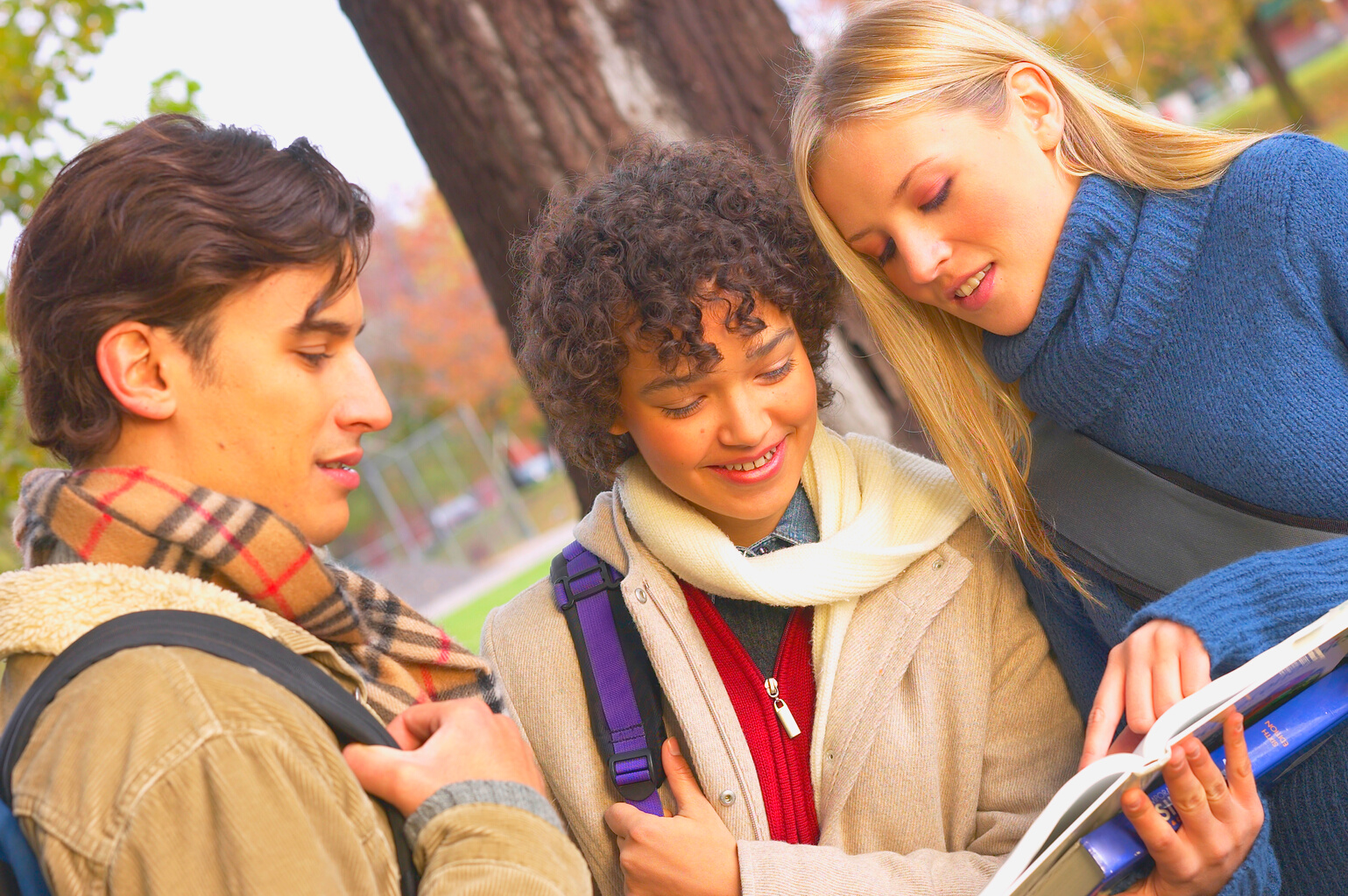 ABOUT US
CORE VALUES
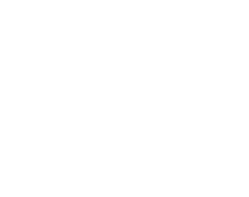 Trifold brochures have long been a type of material used to advertise brands, products, and services. The best way to maximize its use is to introduce what the brand has to offer with a brief or about section like this. Make sure to keep your introduction short but interesting enough to readers.
OUR MISSION
We aim to prepare young men for the challenges of the real world.
Make sure to feature your bestsellers or signature products or pieces. Keep it simple and to the point by listing the name, price and brief description.
OUR VISION
Make sure to feature your bestsellers or signature products or pieces. Keep it simple and to the point by listing the name, price and brief description.
OUR STAFF
Make sure to feature your bestsellers or signature products or pieces. Keep it simple and to the point by listing the name, price and brief description.